Dependents Exemptions
Pub 17 – Chapter 3
Pub 4012 – Tab C
(1040-lines 6c & 6d)
NJ 1040
12-08-2017
NJ TAX TY2016 v1.1
1
Dependent Exemptions Types
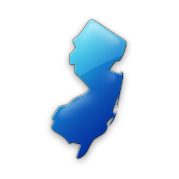 NJ generally follows Federal rules for dependent exemptions, but adds an extra exemption for college student < 22
2
12-08-2017
NJ TAX TY2016 v1.1
Additional Dependents Input for NJ Return
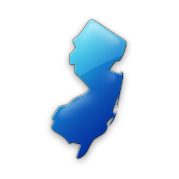 Most TaxSlayer dependent information is populated based on information from Federal Basic Information section
 There is some additional dependent information that you should note in NJ Checklist Basic Information section for later entry in the TaxSlayer State section
 Extra exemption for dependents < 22 attending college 
 NJ health insurance for dependents
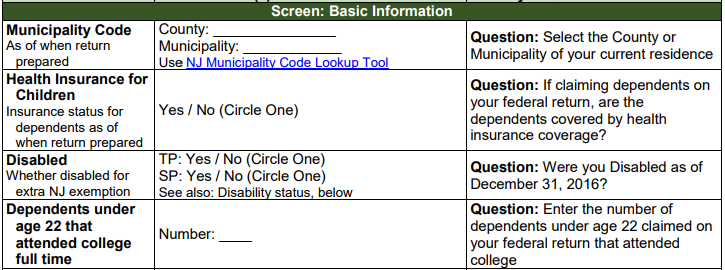 3
12-08-2017
NJ TAX TY2016 v1.1
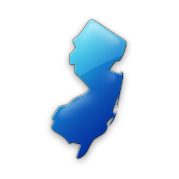 Federal/State Differences:   Exemptions for College Students
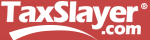 * Student must attend college full-time for some part of 5 calendar months; parent must pay at least ½ of tuition/ maintenance
4
12-08-2017
NJ TAX TY2016 v1.1
[Speaker Notes: Requirement that student must spend at least some part of each of 5 calendar months of tax year in school can be a problem during student’s first or last year in college]
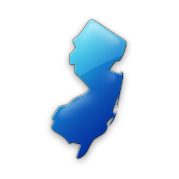 Federal/State Differences:    Exemptions for College Students
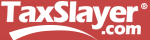 (cont’d)
5
12-08-2017
NJ TAX TY2016 v1.1
[Speaker Notes: Requirement that student must spend at least some part of each of 5 calendar months of tax year in school can be a problem during student’s first or last year in college]
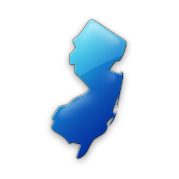 NJ Health Insurance for Dependents
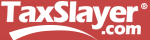 NJ informational question about health insurance coverage for dependents 
 Does not impact NJ income tax in any way
 Used so that NJ can contact people about health insurance through Children’s Health Insurance Program (CHIP) or Family Care
 Capture dependent health insurance information in NJ Checklist Basic Information section for later entry in TaxSlayer State section
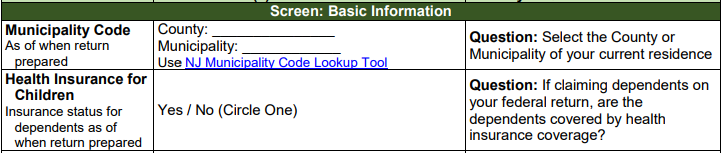 6
12-08-2017
NJ TAX TY2016 v1.1